Thứ ba ngày 10 tháng 12 năm 2024
Khoa học
BÀI HỌC STEM: TRỒNG CÂY TRONG VỎ TRỨNG
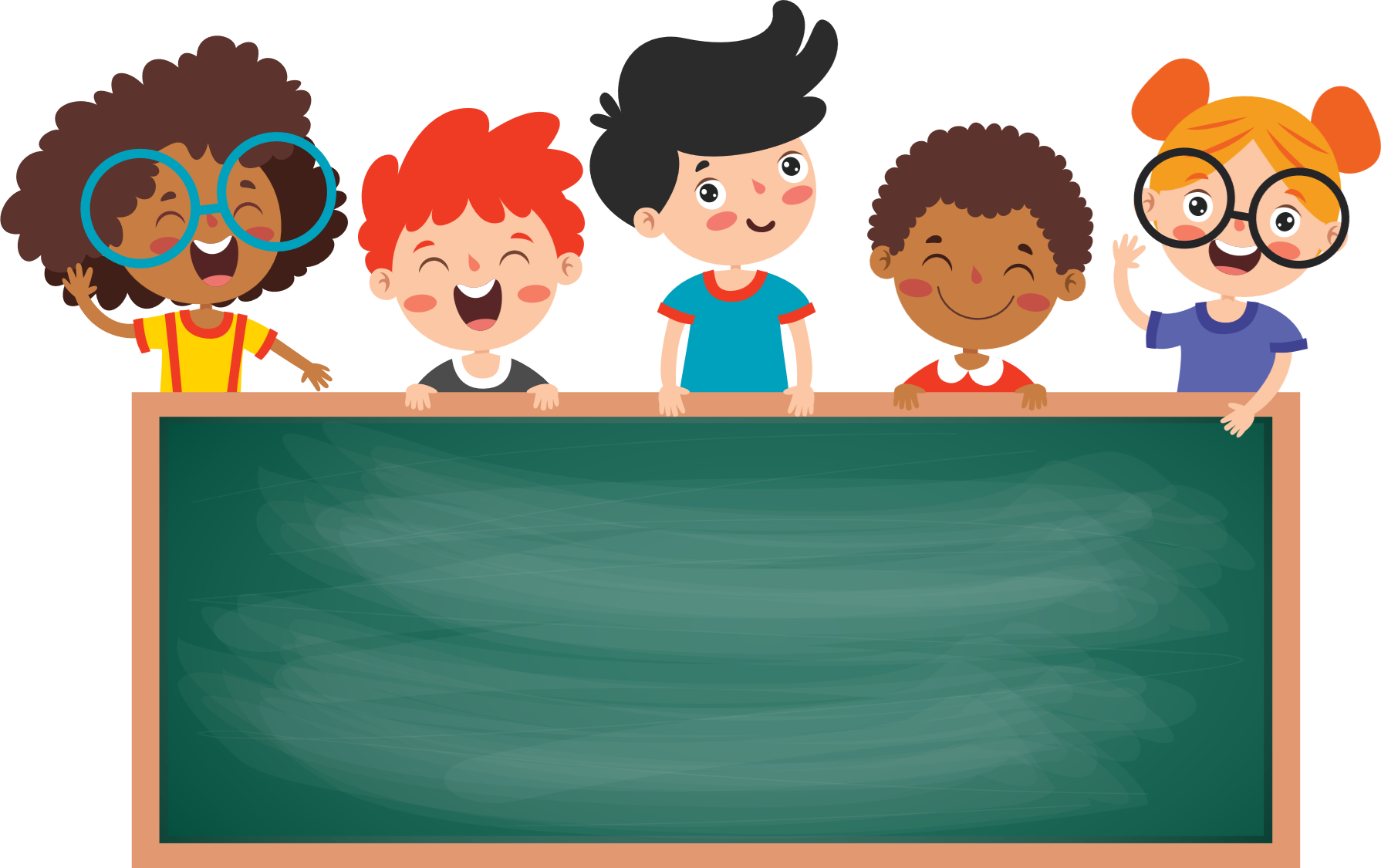 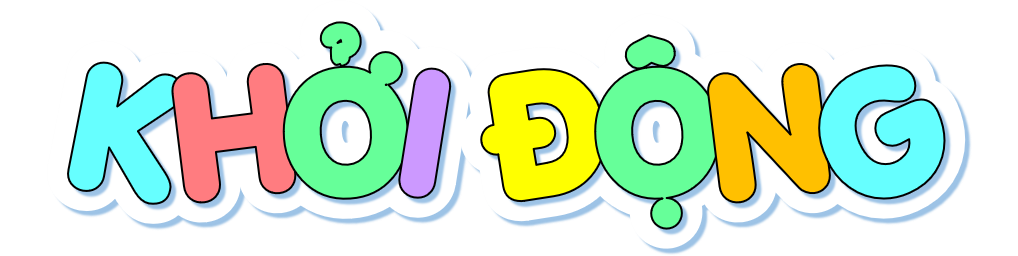 Bạn nhỏ trong bài hát đã làm gì ?
Vậy bạn nhỏ cảm thấy thế nào khi hạt nảy mầm?
Thứ ba ngày 10 tháng 12 năm 2024
Khoa học
BÀI HỌC STEM: TRỒNG CÂY TRONG VỎ TRỨNG
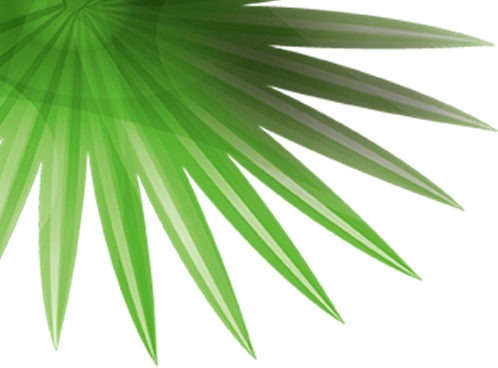 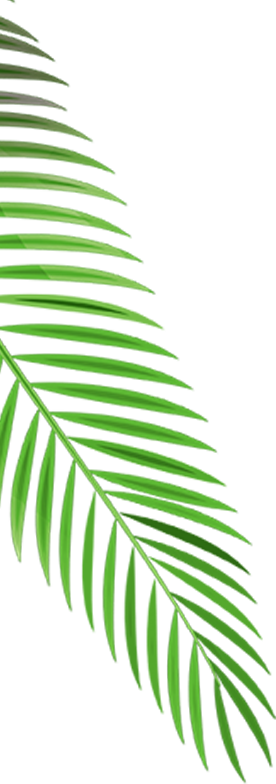 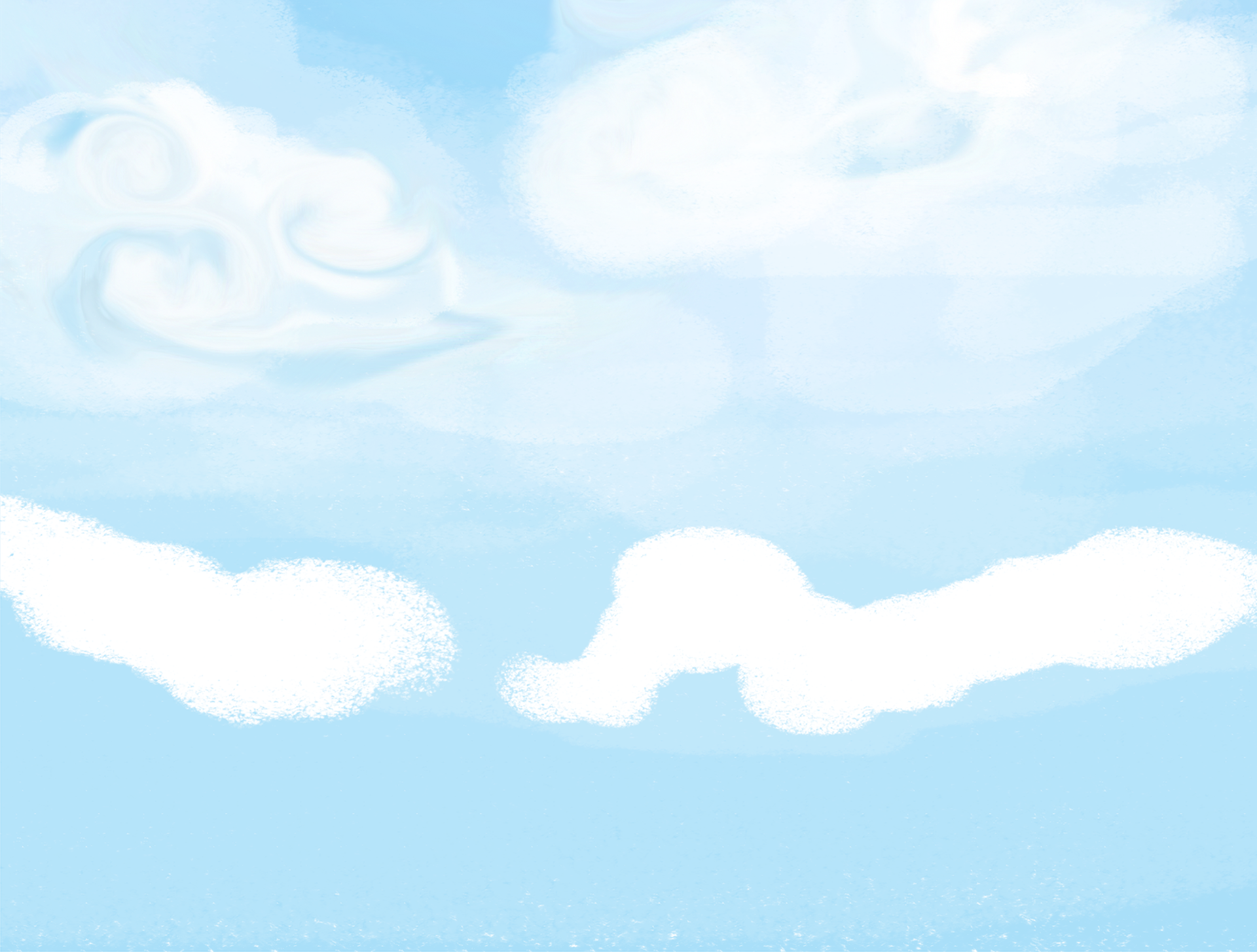 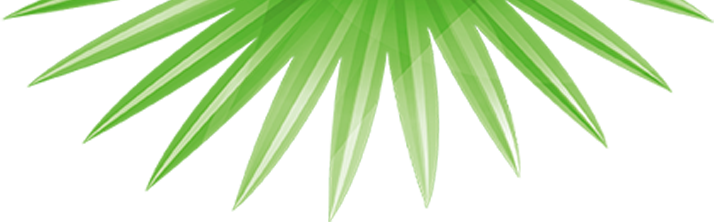 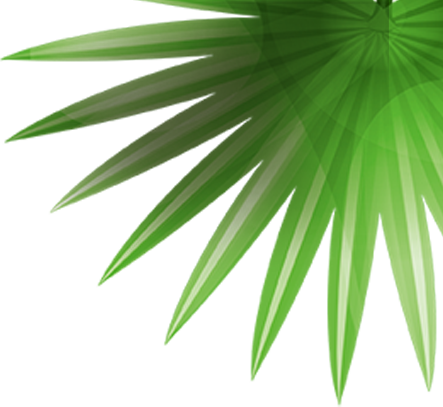 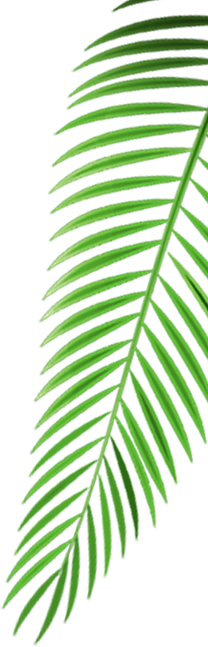 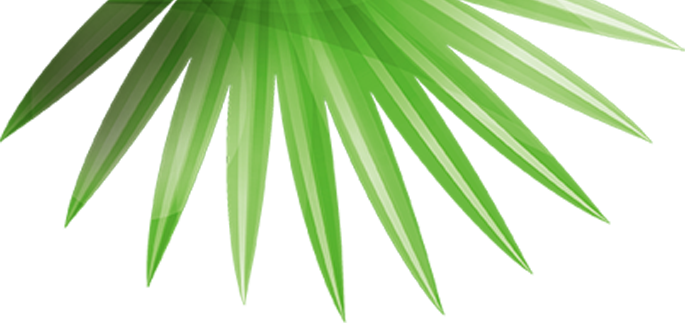 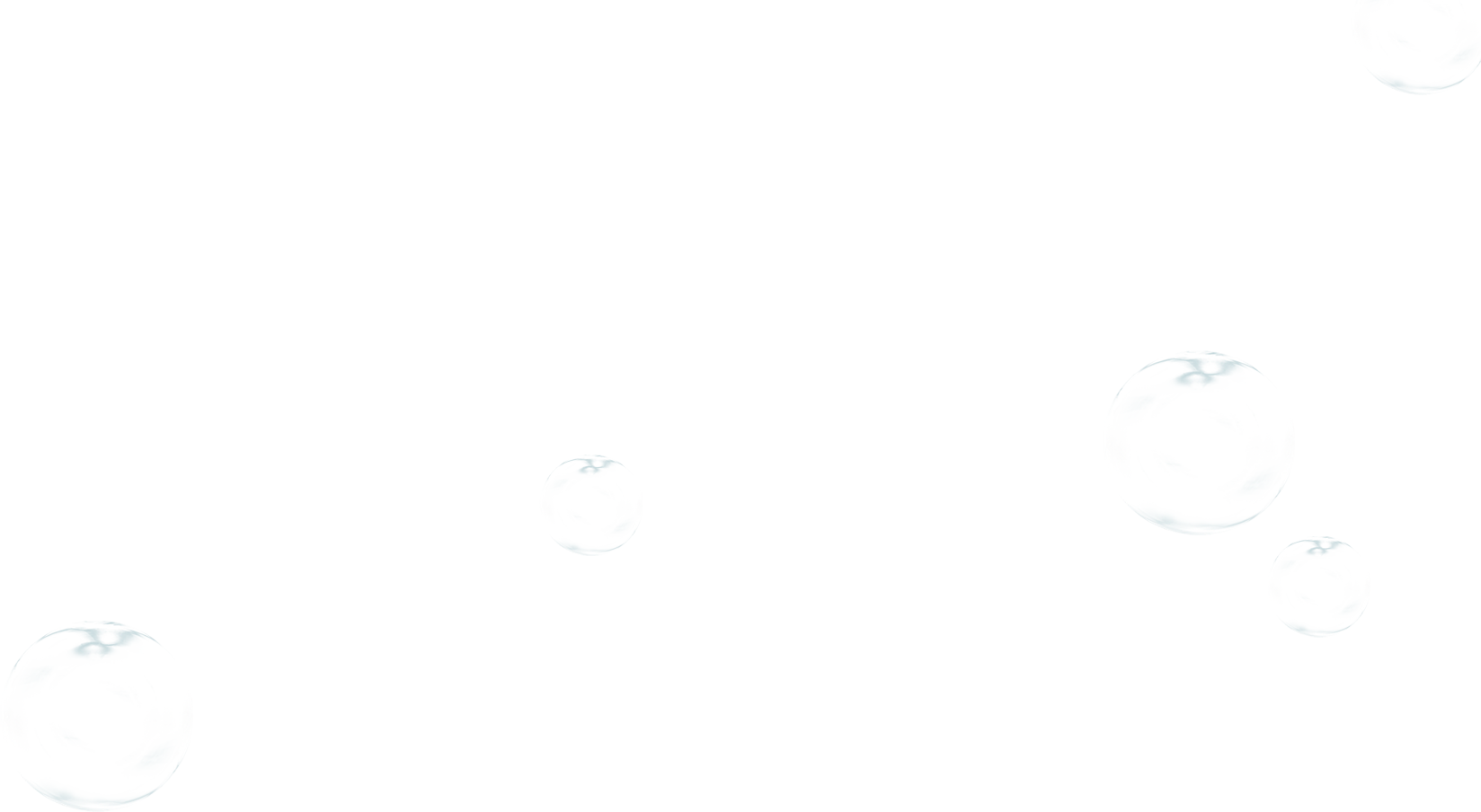 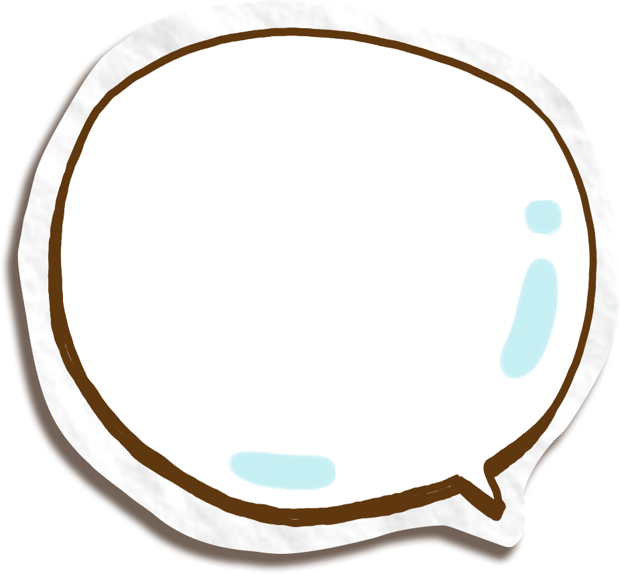 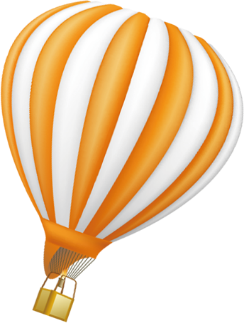 KHÁM PHÁ
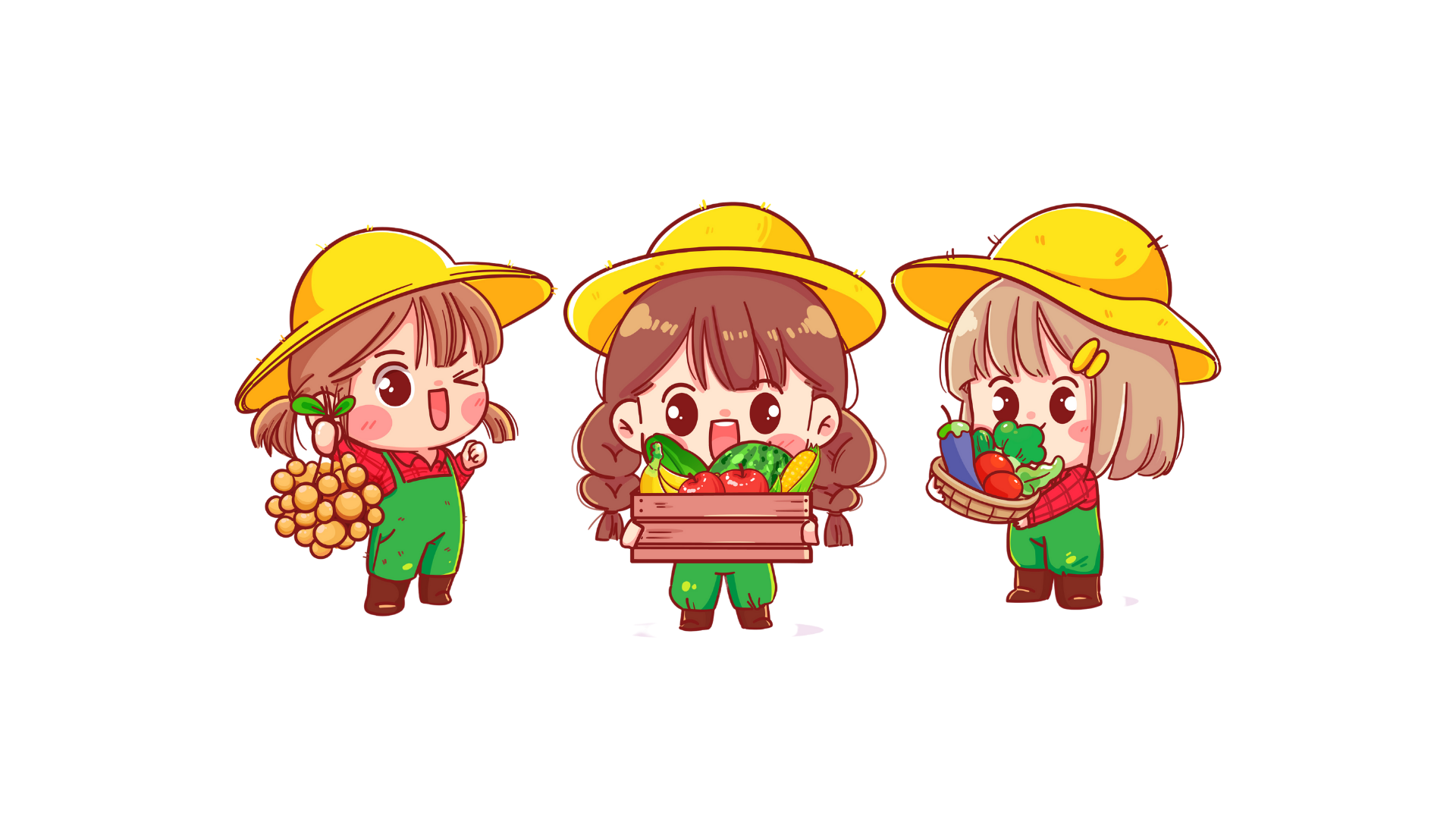 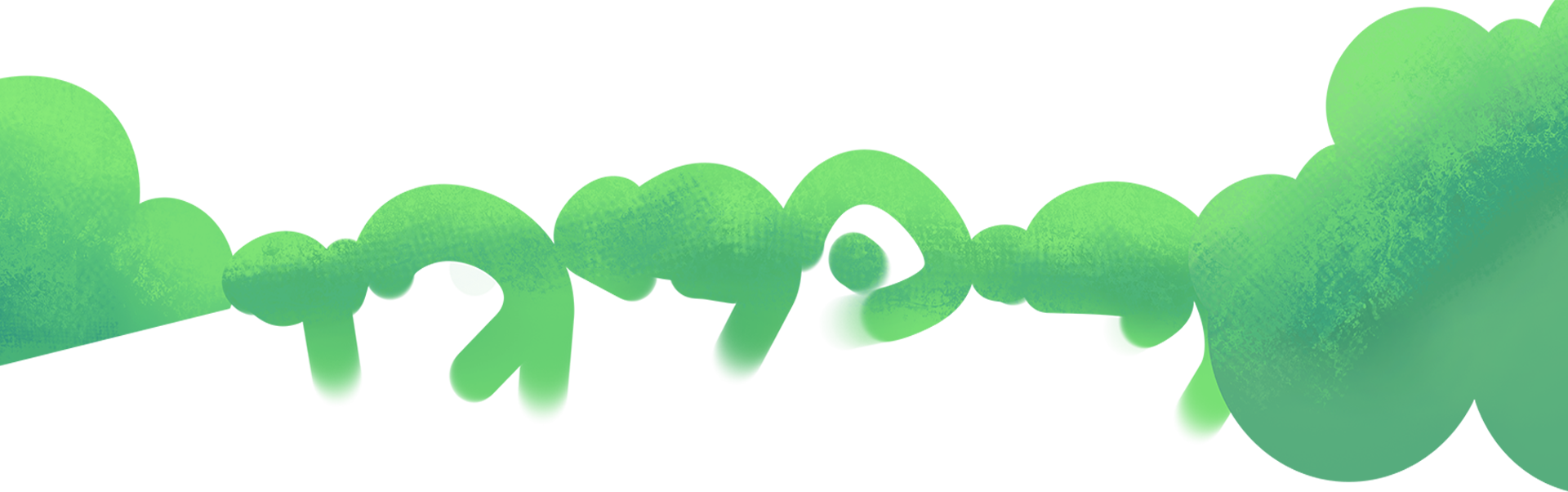 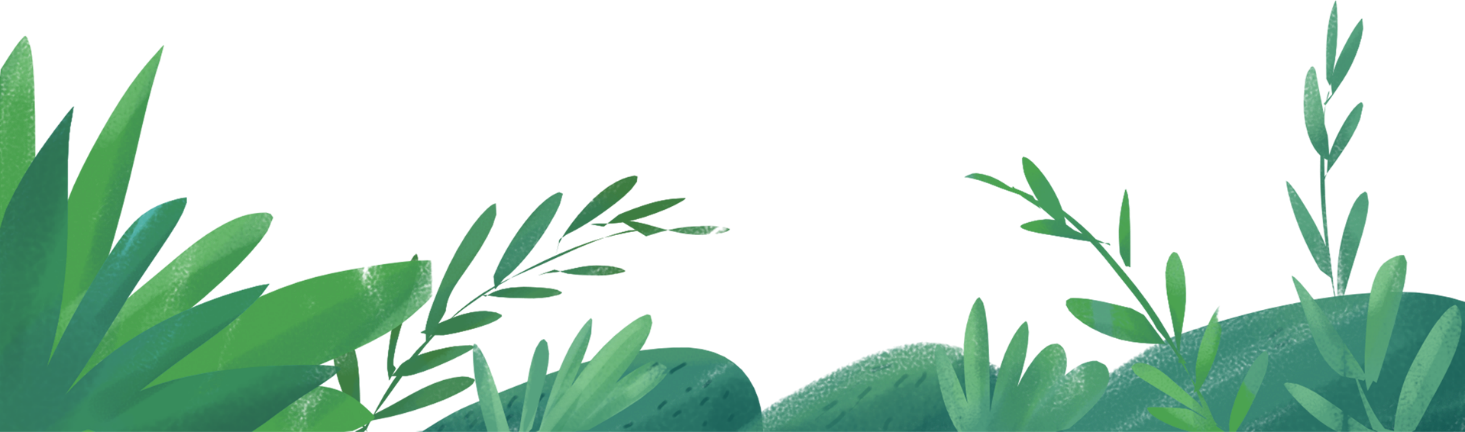 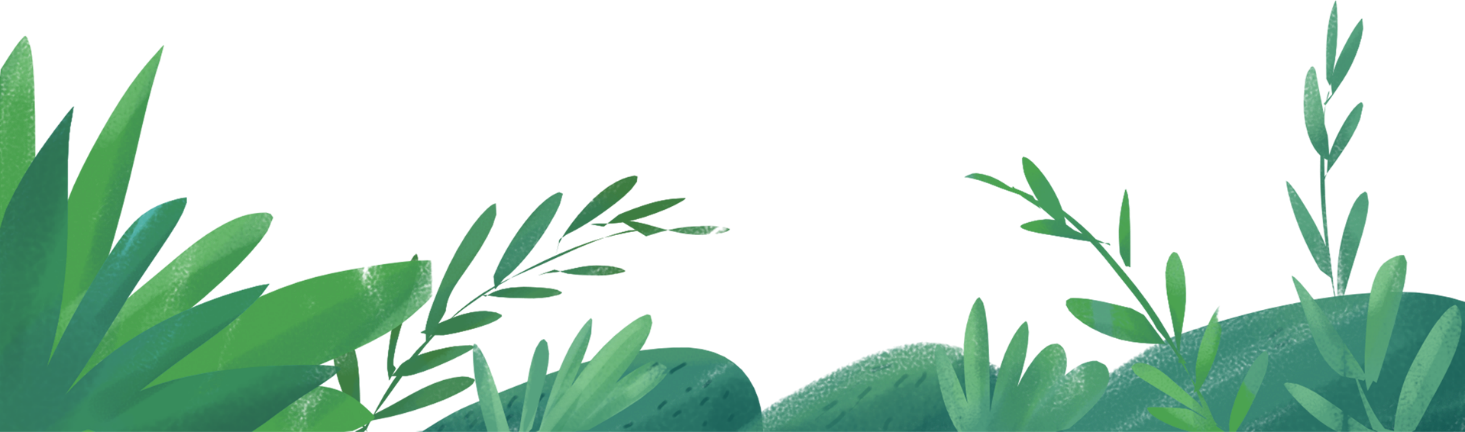 Cấu tạo của hạt
Cây của bạn nhỏ trong bài hát đã mọc lên từ đâu ?
Thảo luận:
Thực hành tách hạt đậu phộng và nêu cấu tạo của hạt.
Học sinh trình bày
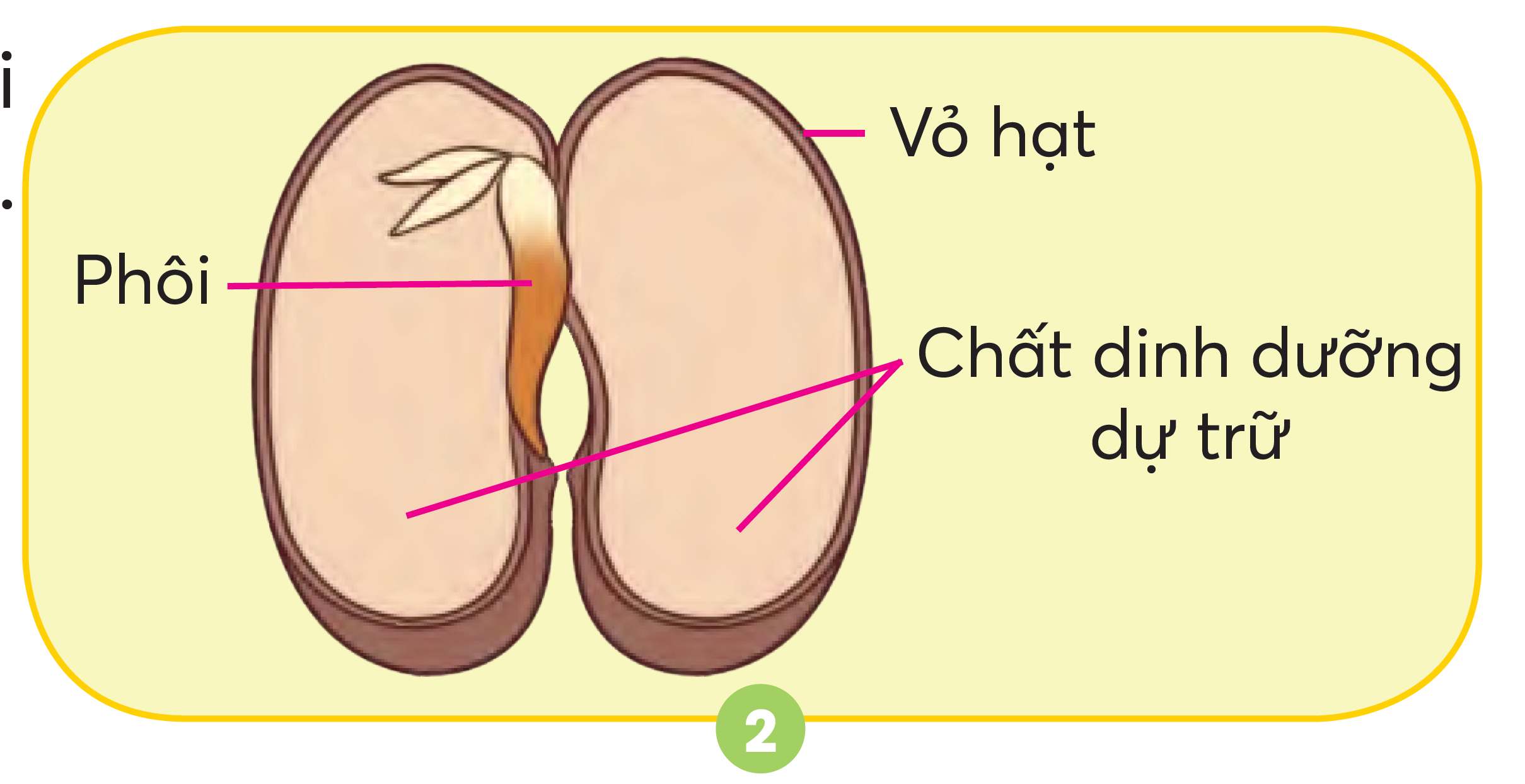 Các giai đoạn phát triển của cây
Thảo luận:
1. Theo em, cây từ khi được gieo hạt cho đến khi ra hoa, có quả sẽ gồm những giai đoạn nào ?
2. Sau khi hạt nảy mầm, ở giai đoạn đầu cây sẽ lấy chất dinh dưỡng từ đâu để lớn lên ?2.
3. Sau khi lá mầm rụng đi, cây sẽ nhờ vào bộ phận nào để tạo chất dinh dưỡng giúp cây lớn lên ?
Học sinh trình bày
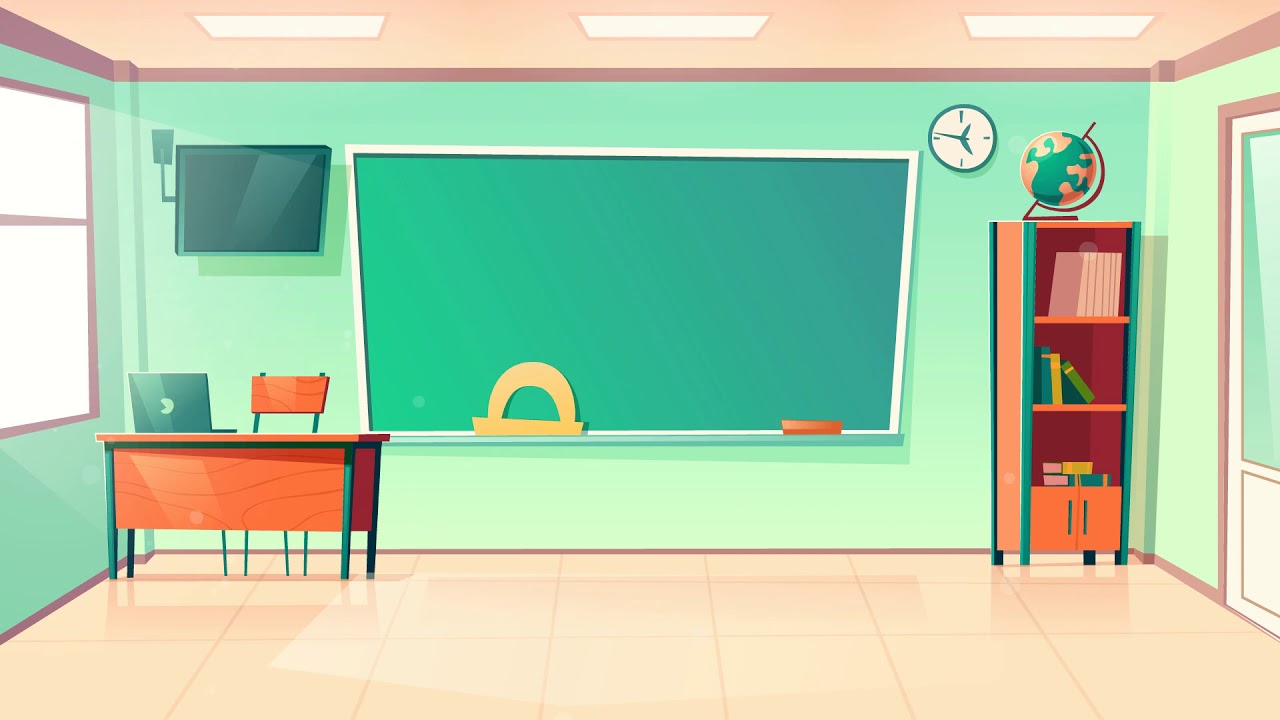 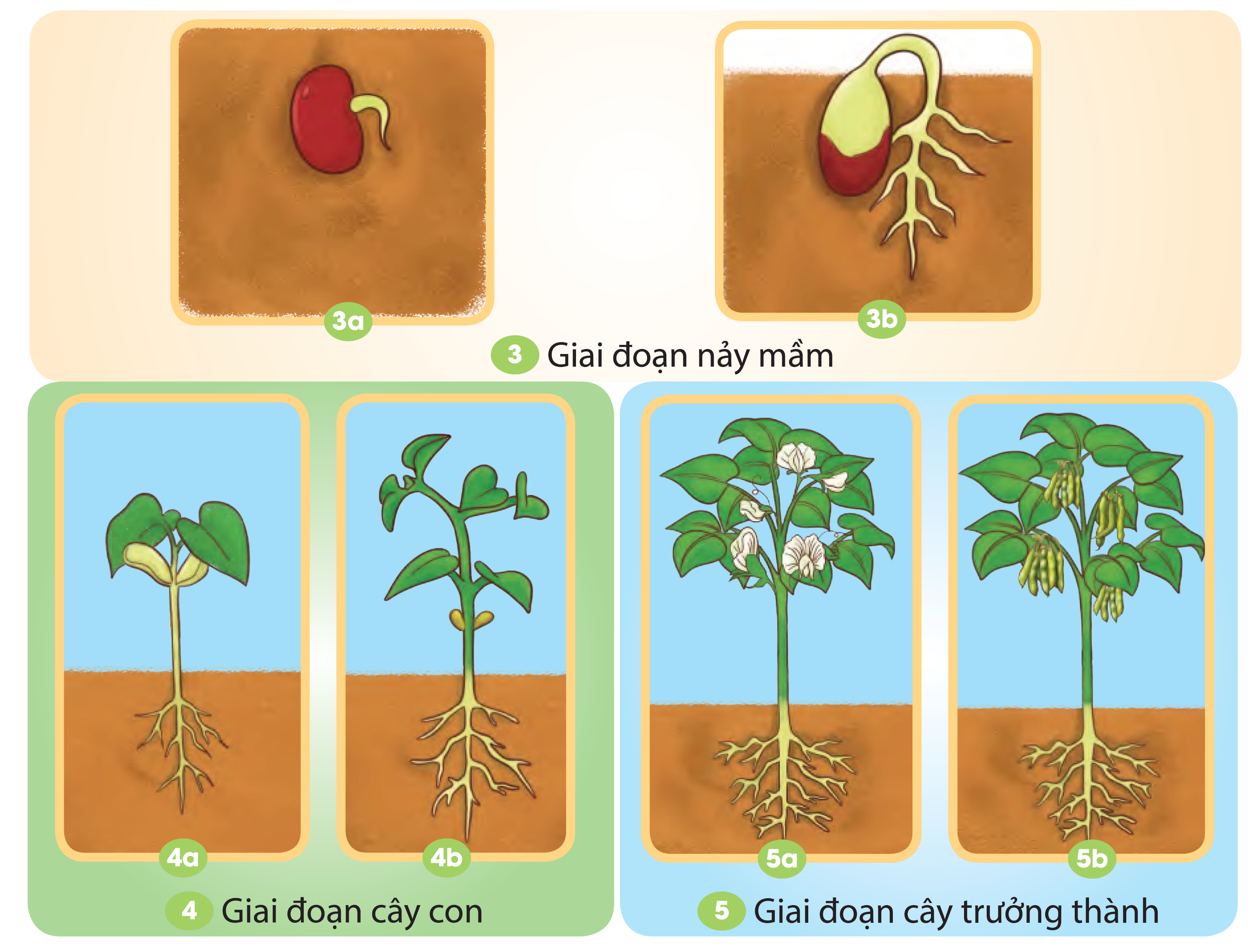 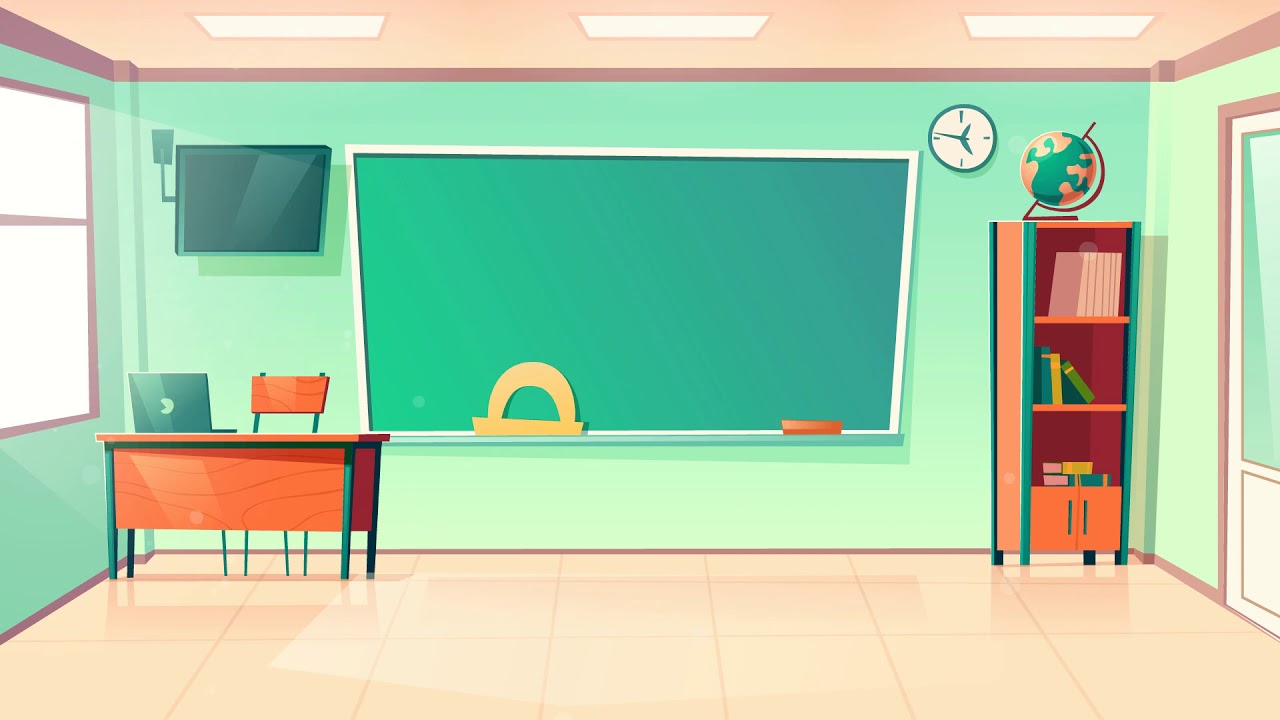 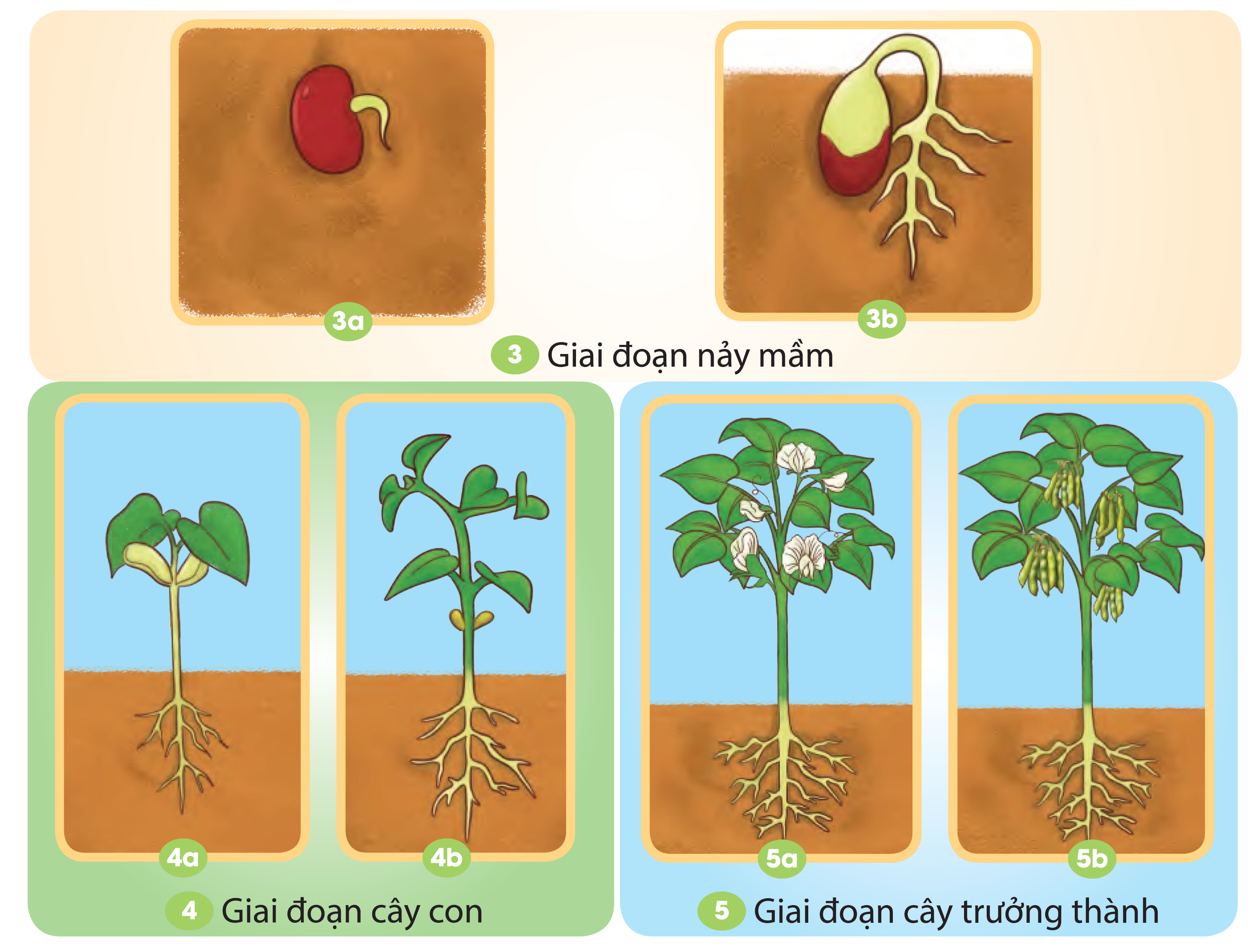 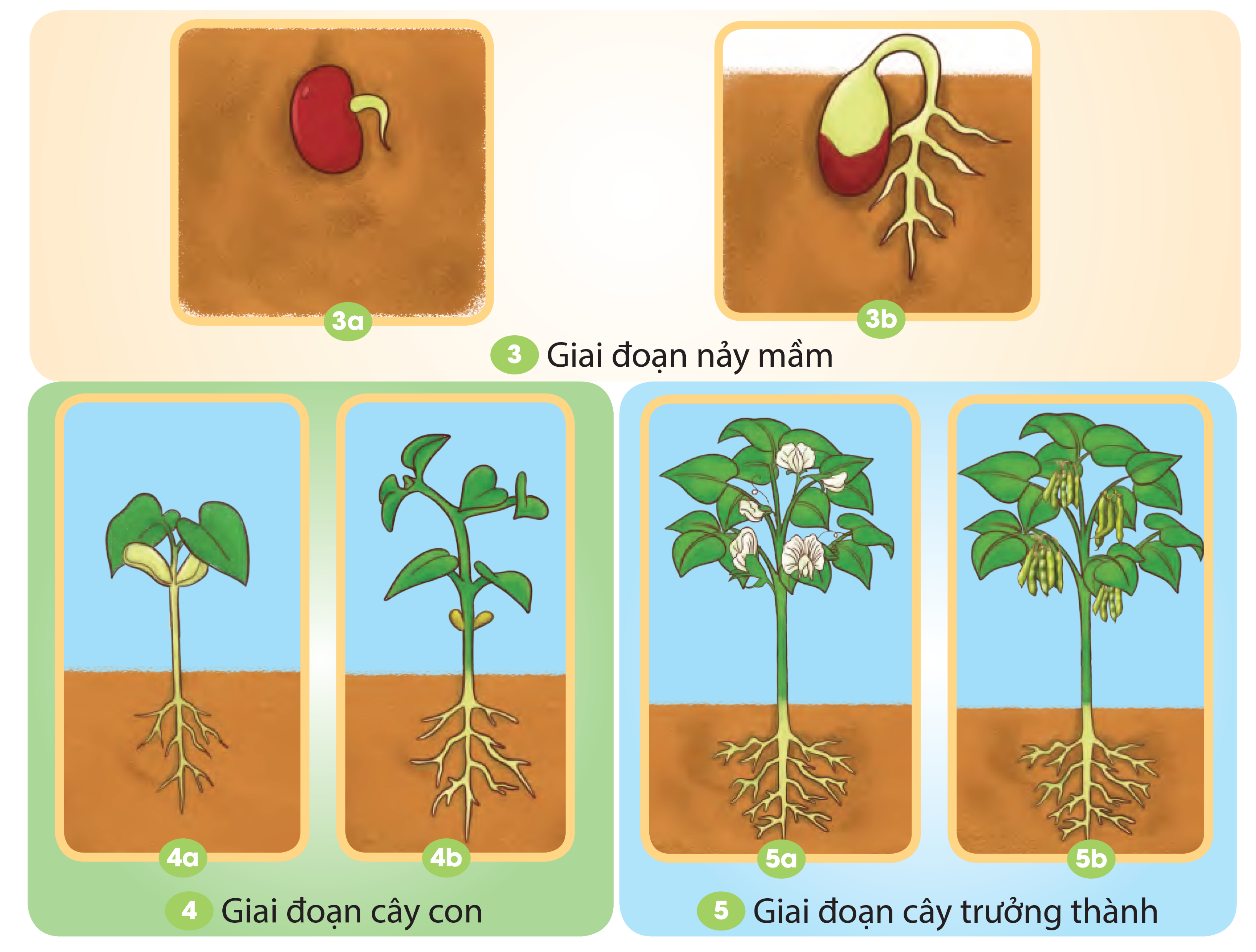 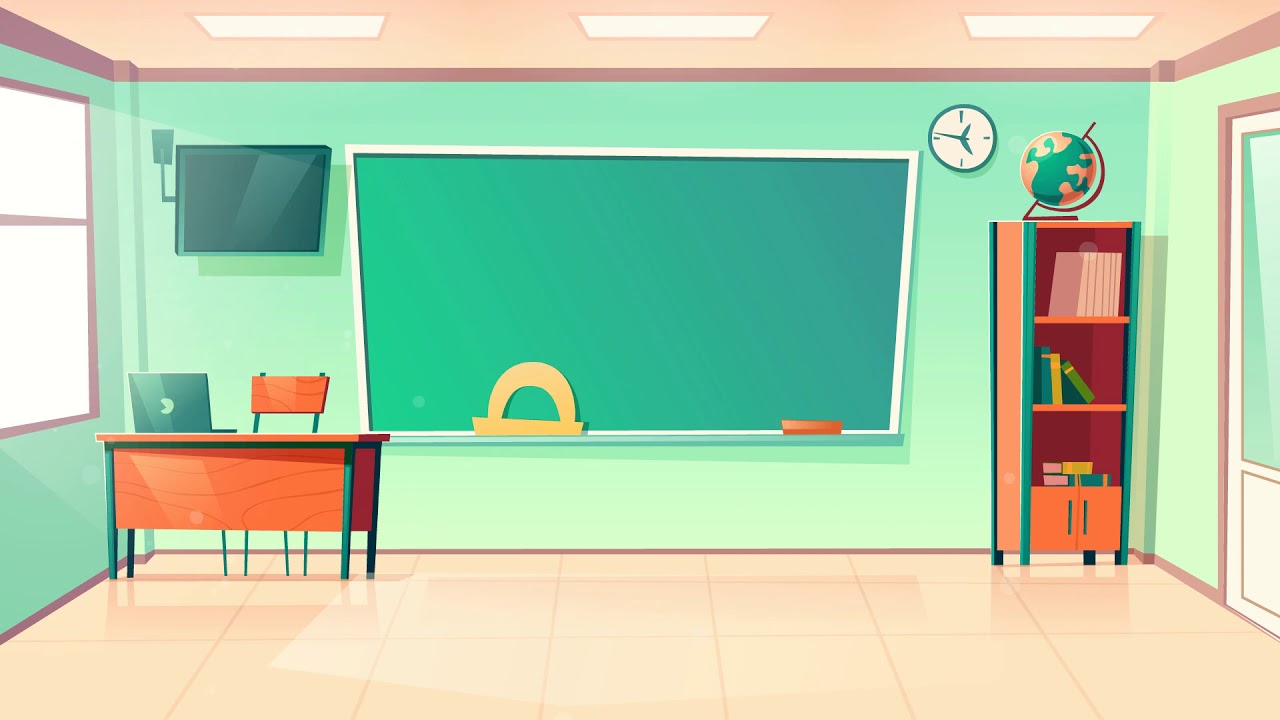 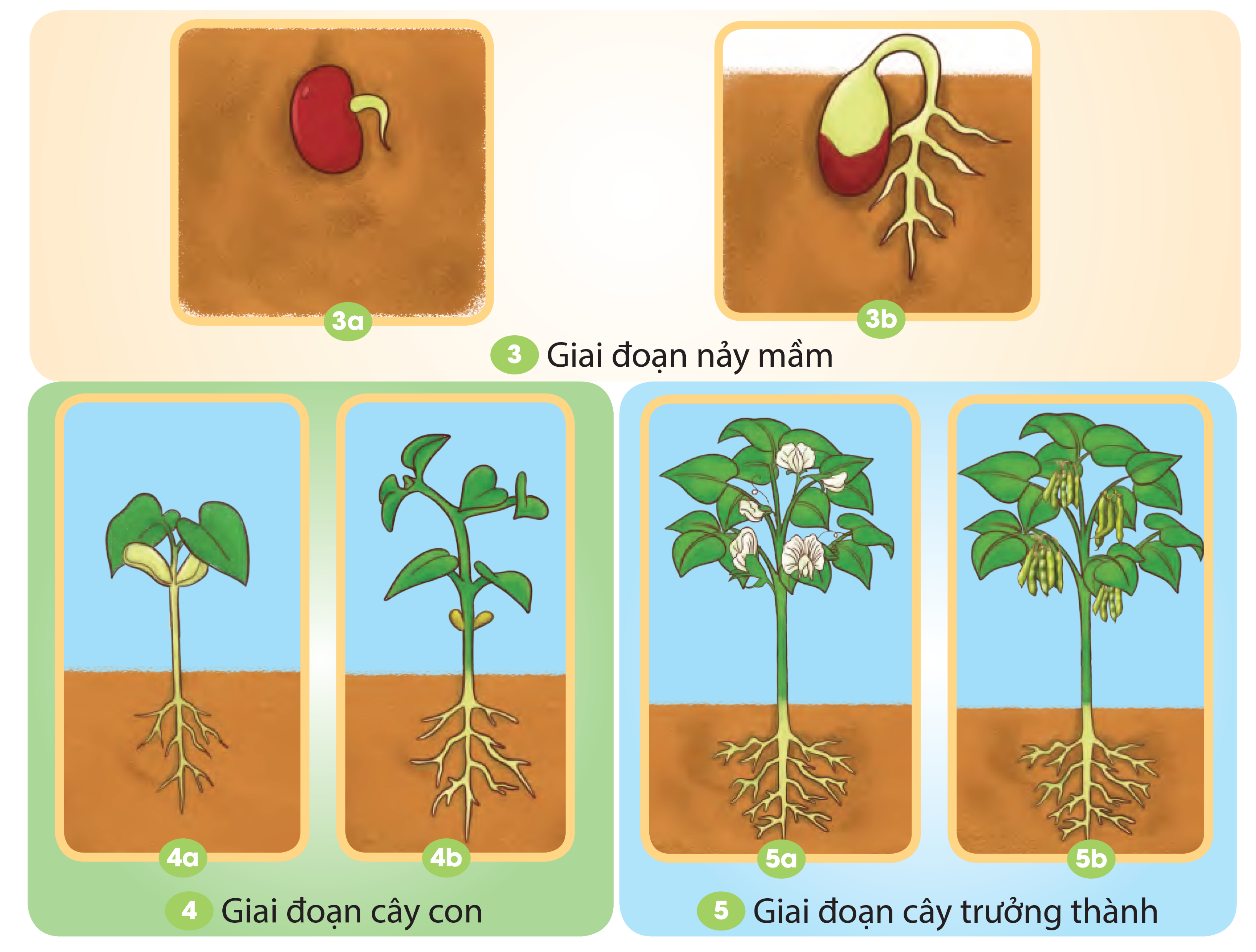 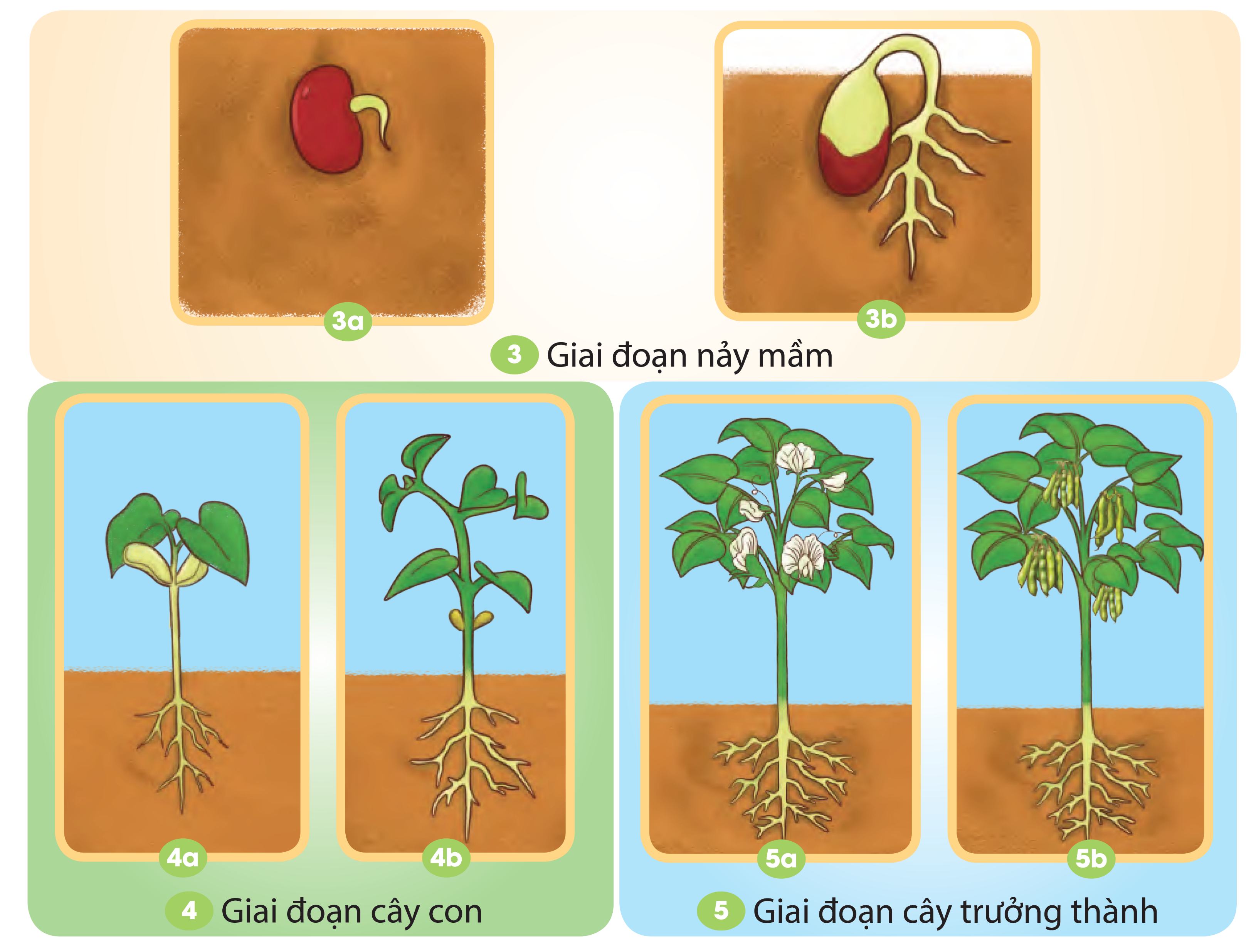 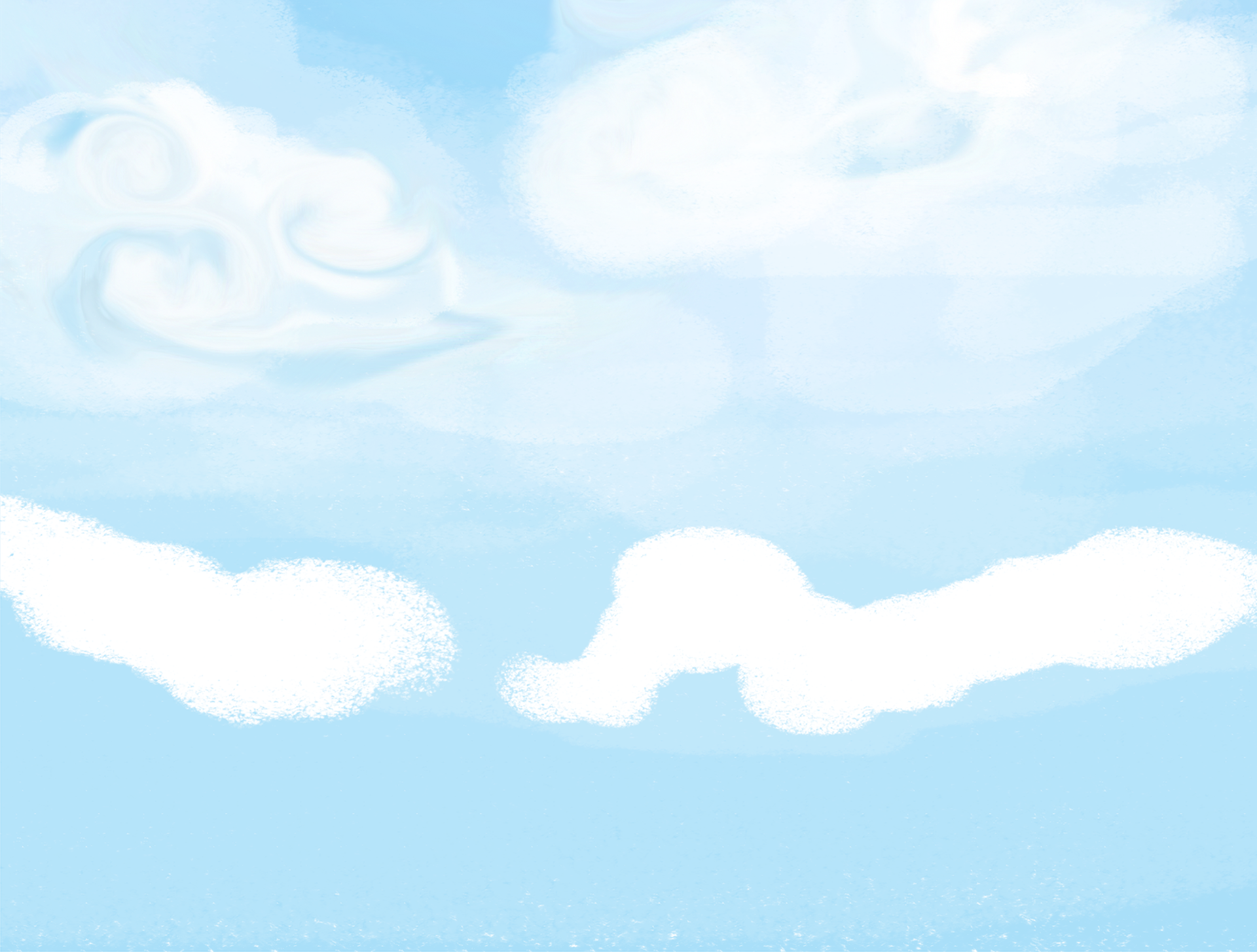 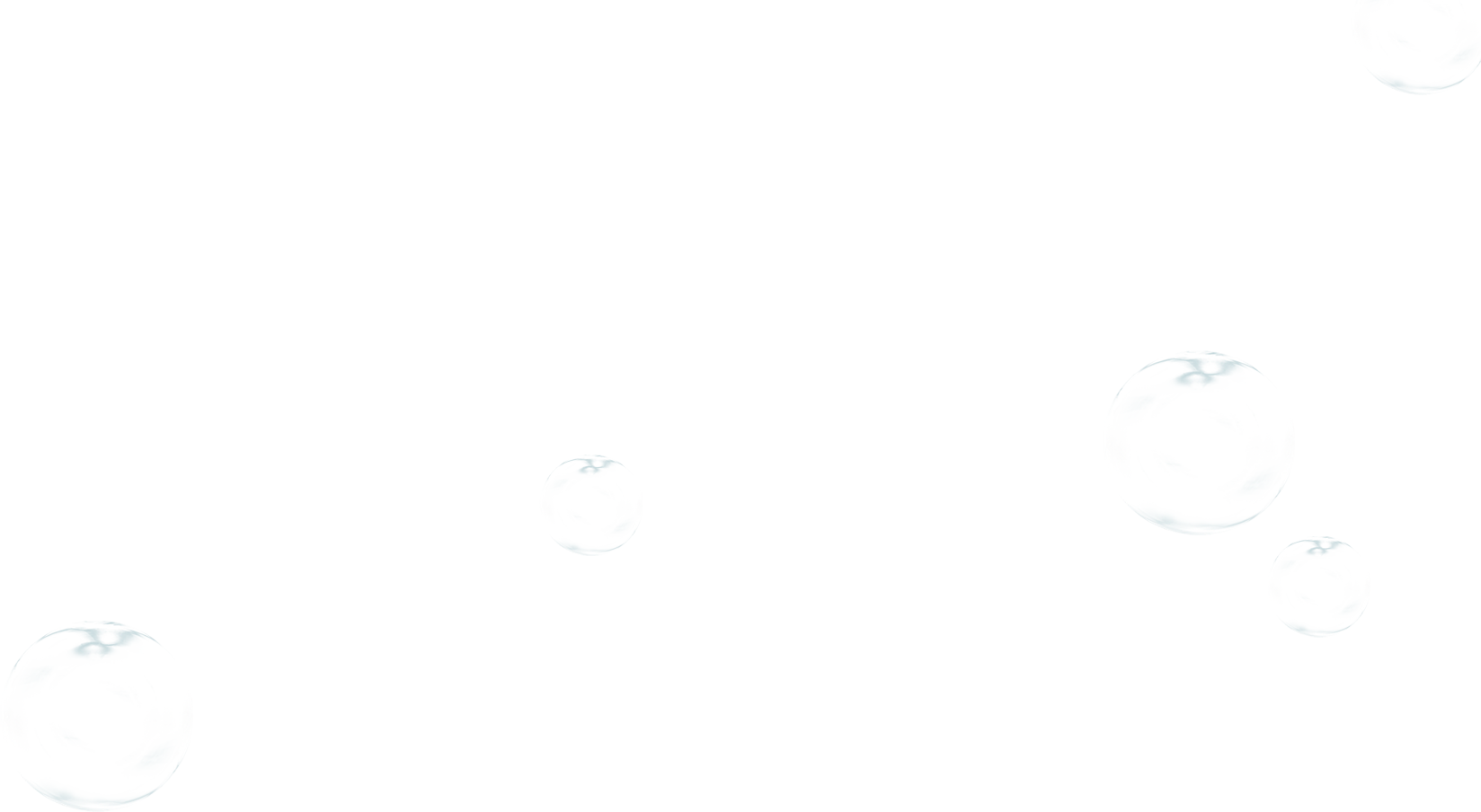 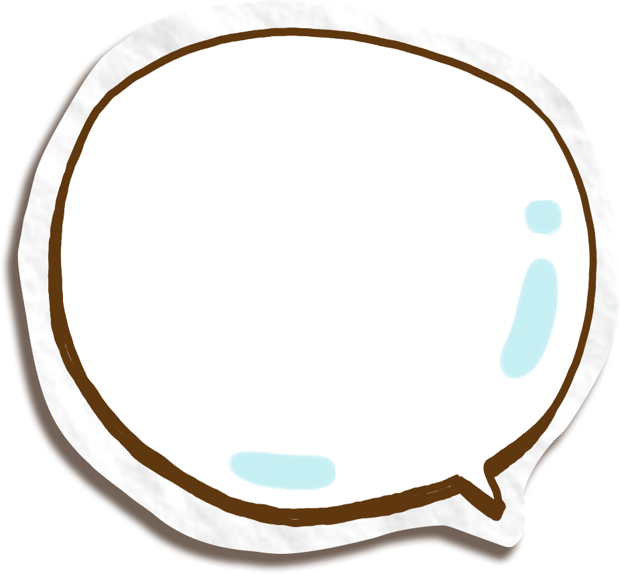 Vận dụng
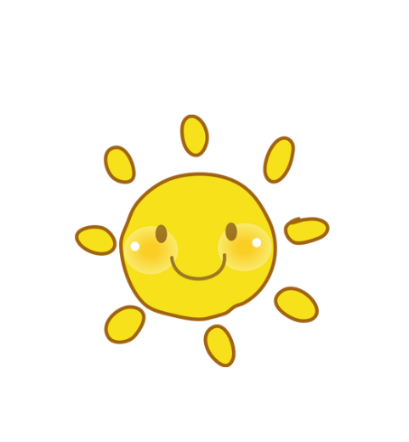 Điều kiện để hạt nảy mầm là gì ?
Có phải hạt giống nào gieo xuống đất cũng mọc không ?
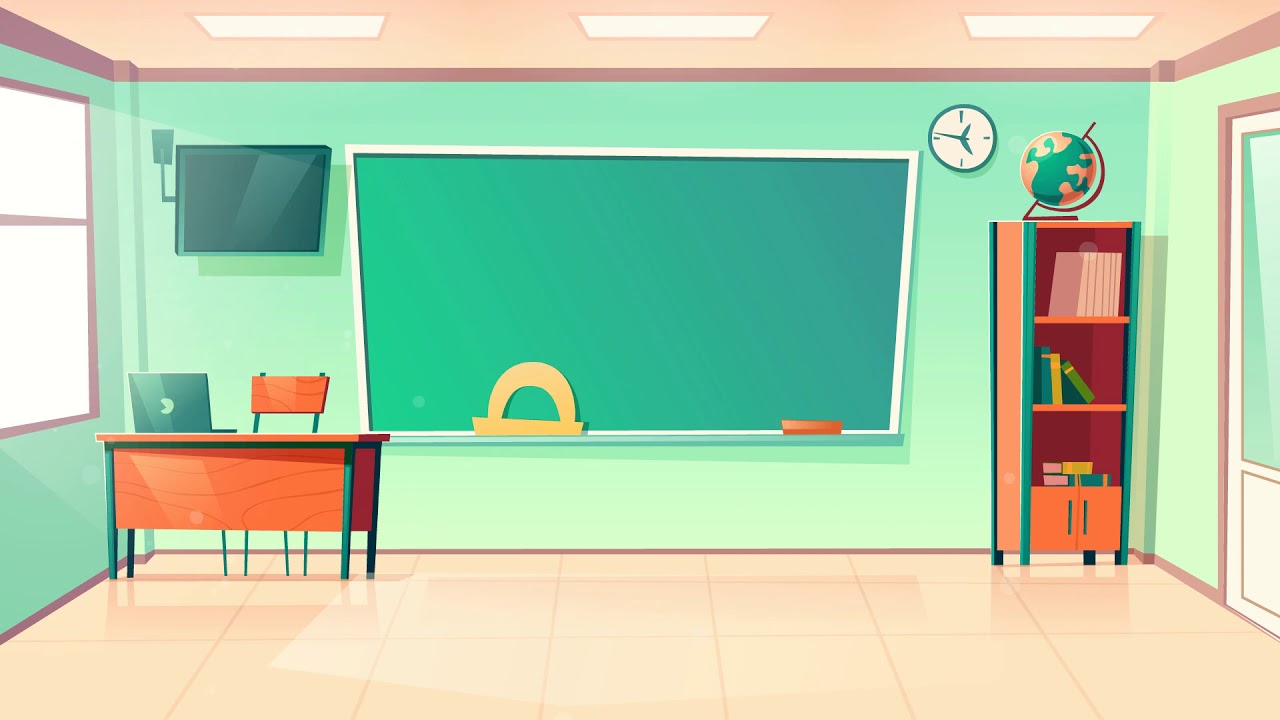 Thảo luận:
Em hãy nói cho bạn biết cách trồng cây trong vỏ trứng mà em đã thực hiện ở nhà ?
Học sinh trình bày
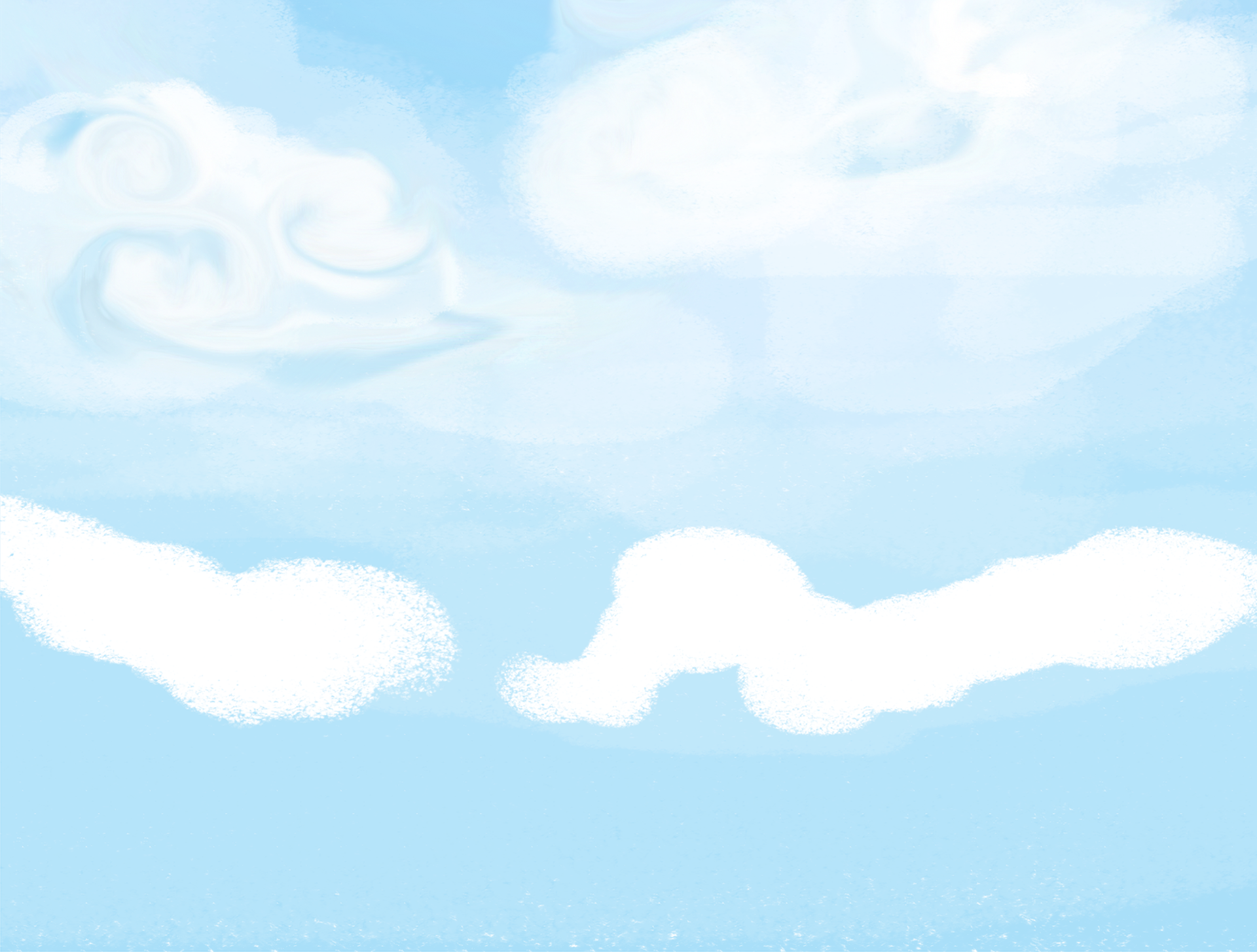 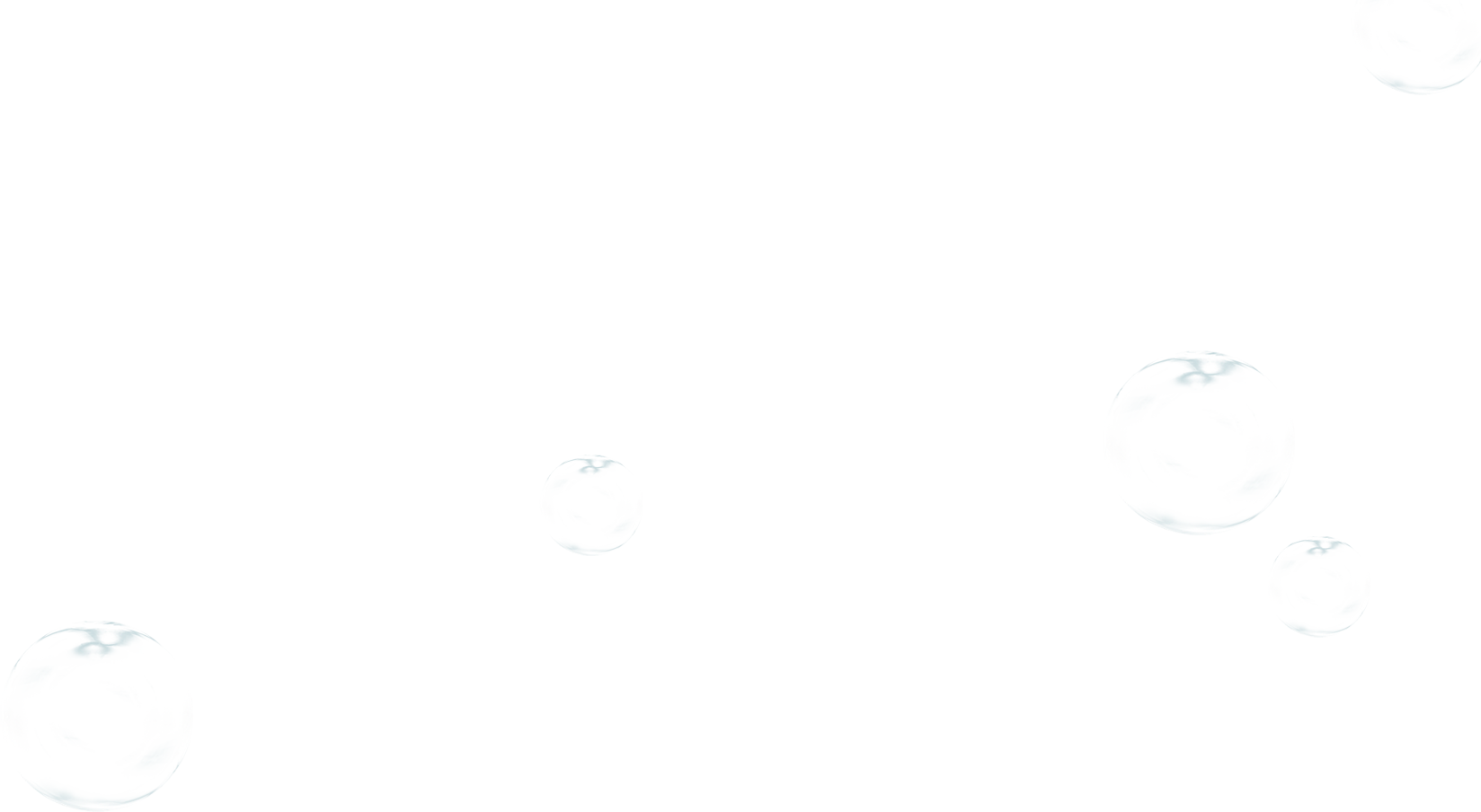 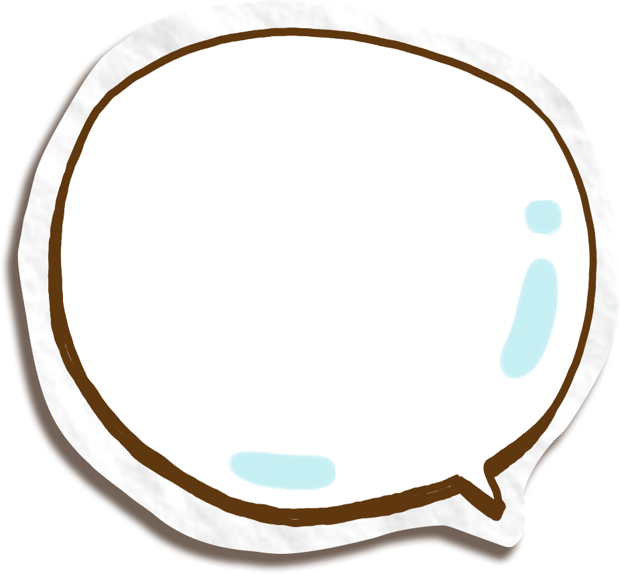 Trò chơi: 
Làm theo hành động
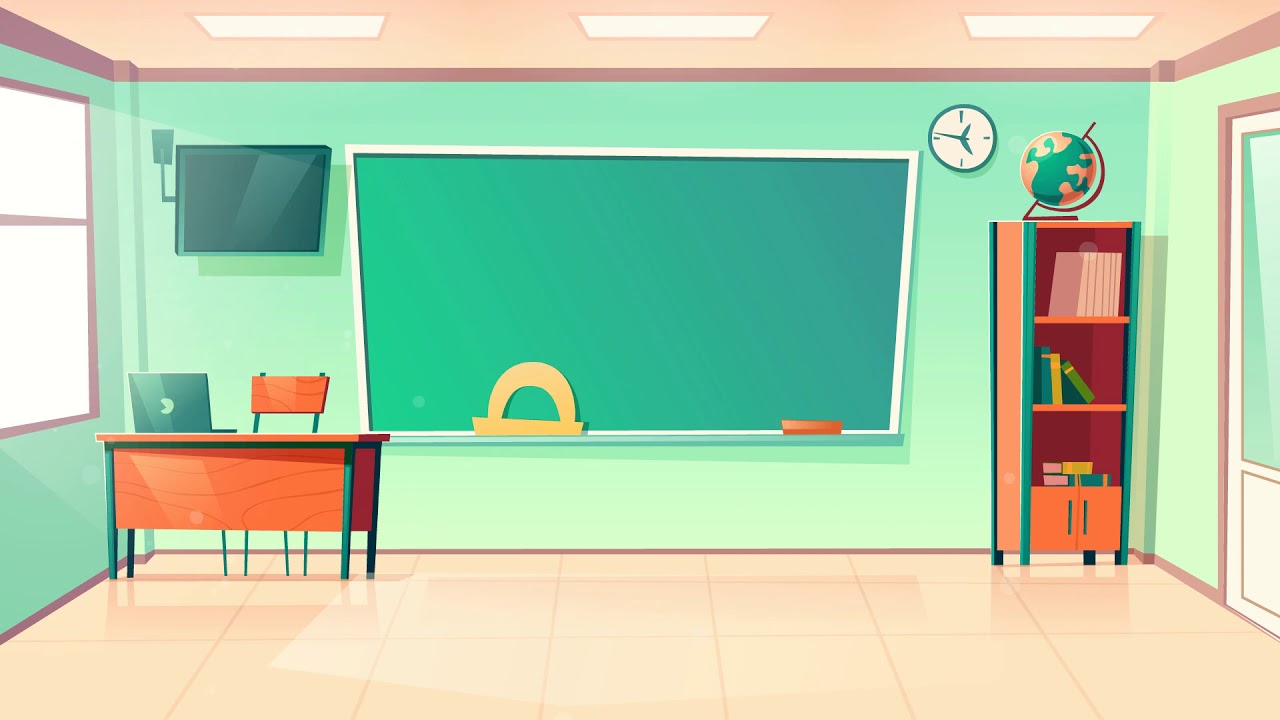 Trang trí sản phẩm Trồng cây trong vỏ trứng.
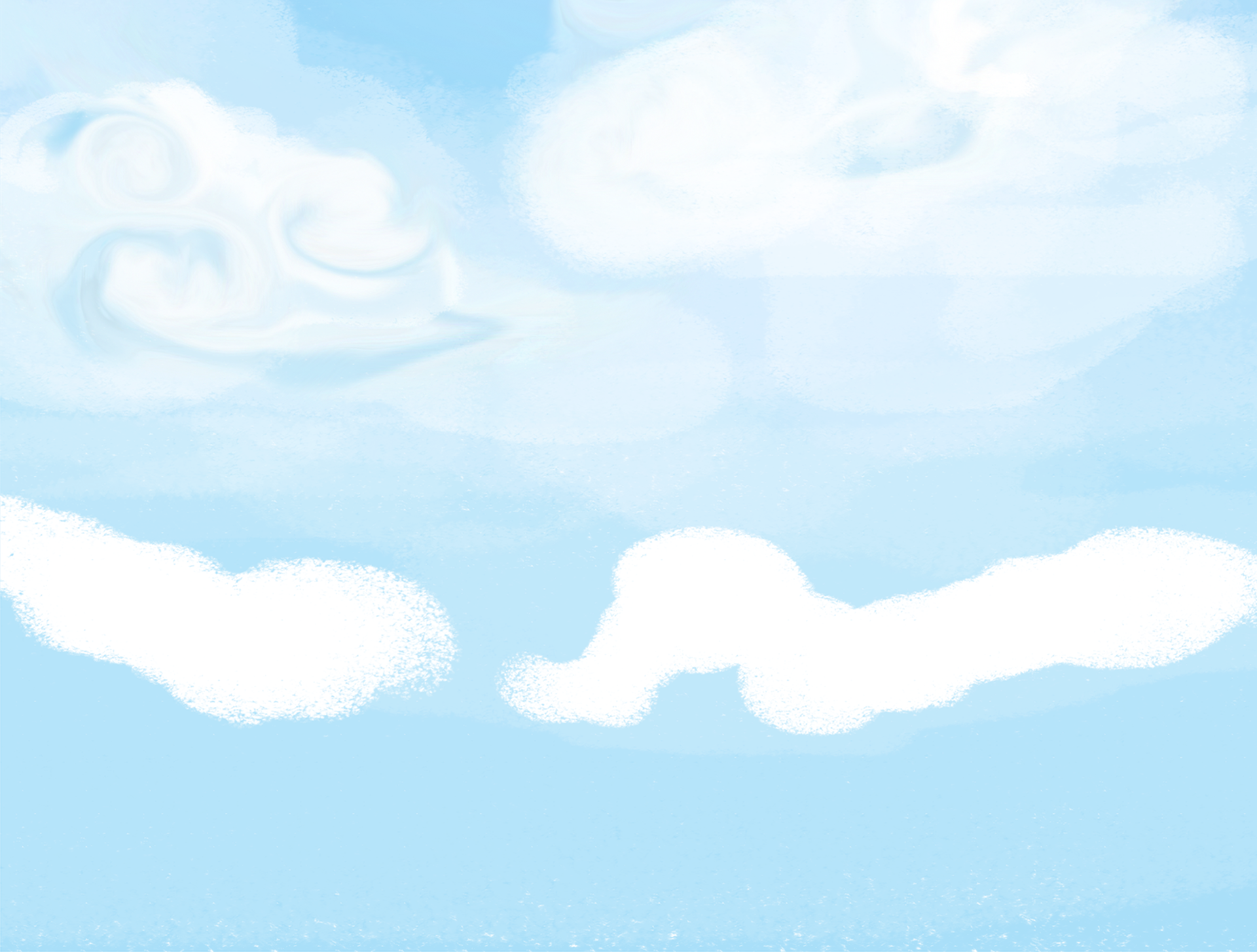 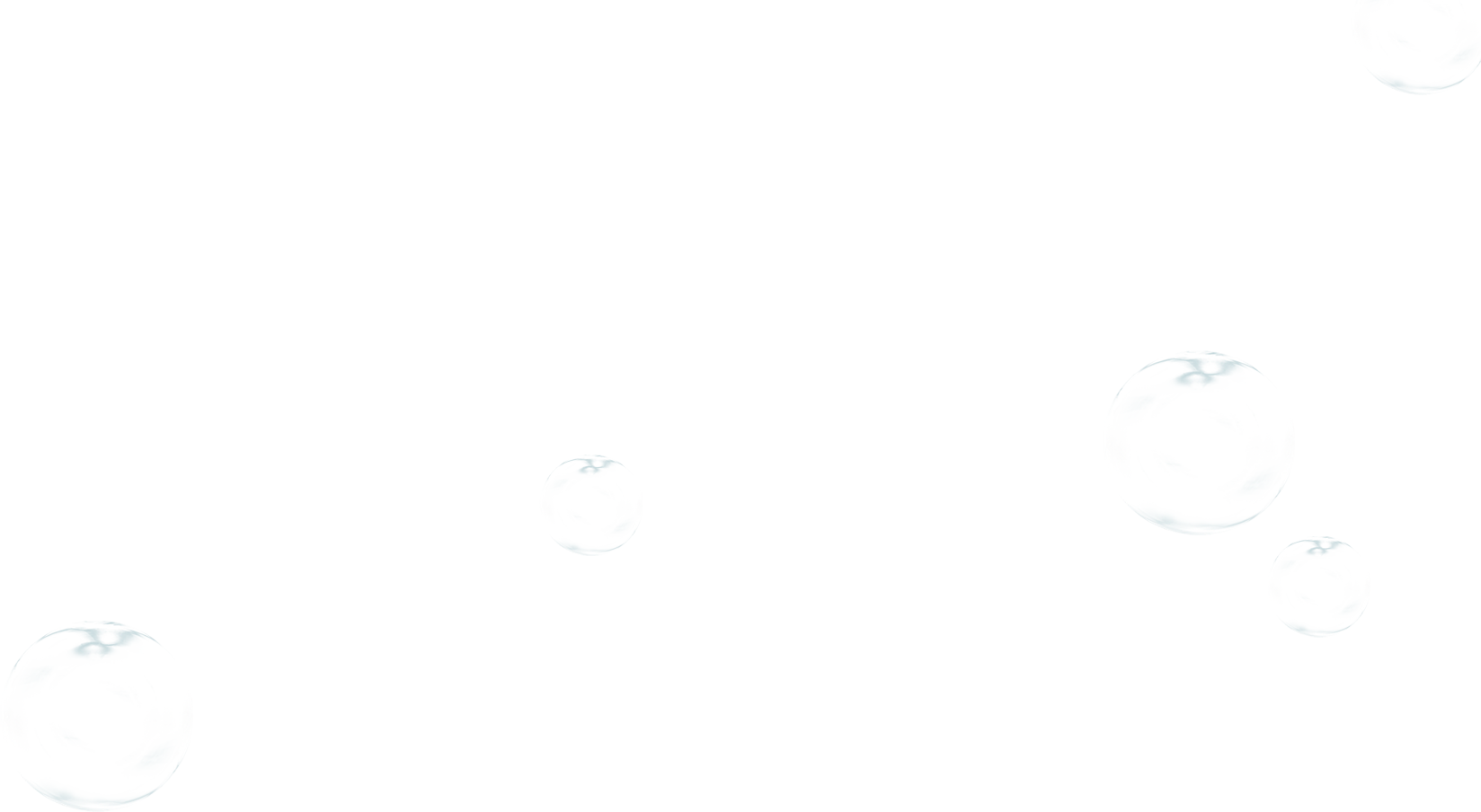 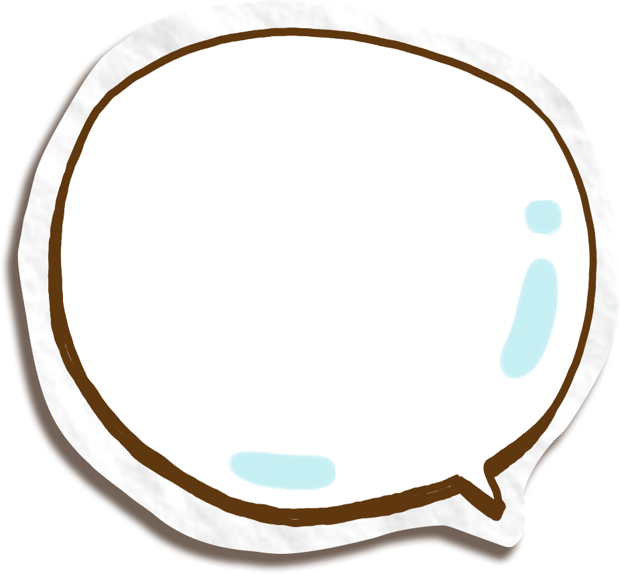 Tham quan, đánh giá
TẠM BIỆT
CHÚC CÁC EM
HỌC TỐT
TẠM BIỆT
CHÚC CÁC EM
HỌC TỐT